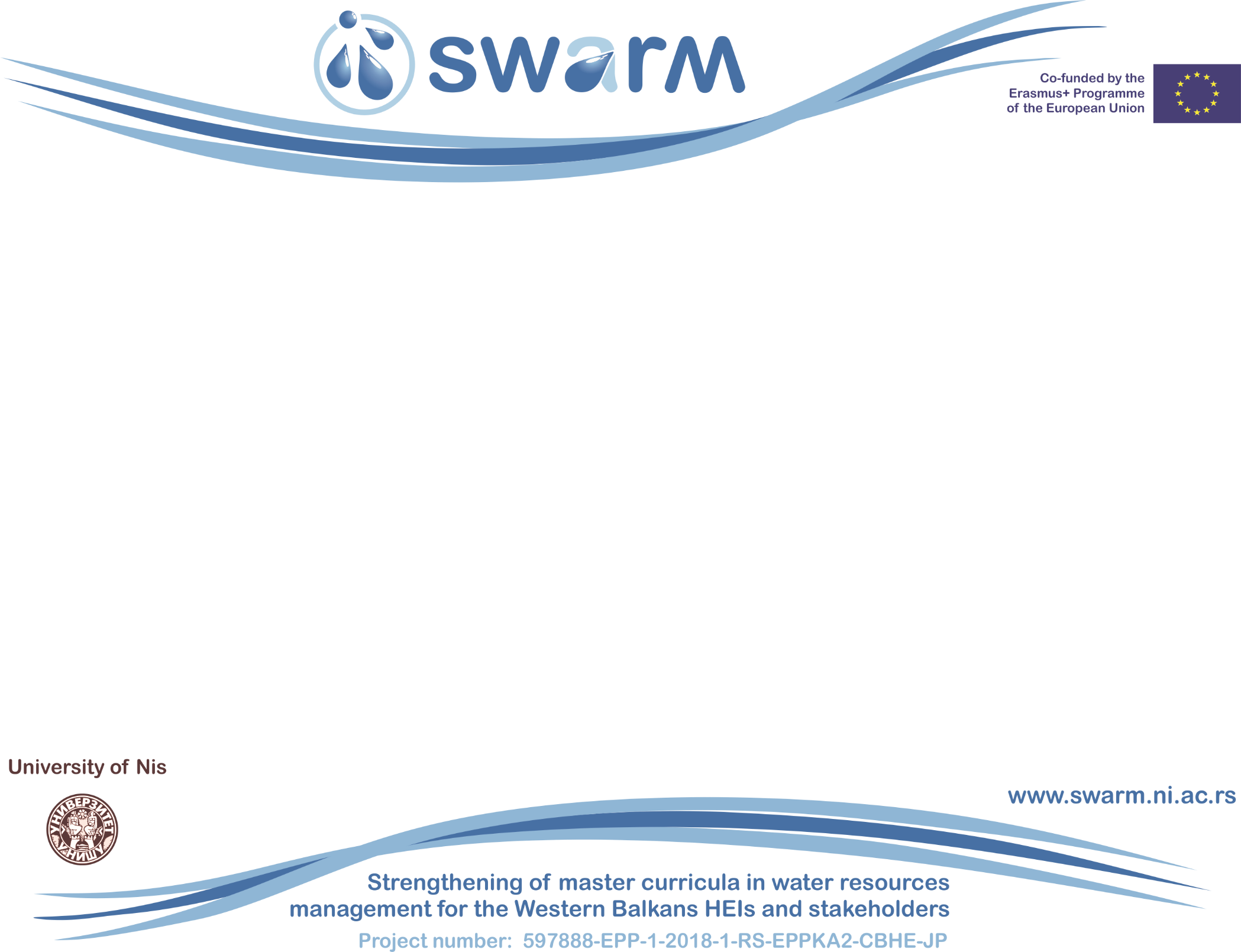 Water reuse in Europe - needs for and
barriers to innovation
Zakhar Maletskyi
NMBU
2nd Project Meeting
This project has been funded with support from the European Commission. This publication reflects the views only of the author, and the Commission cannot be held responsible for any use which may be made of the information contained therein.
Content
Global challenges
Needs in Europe
Challenges-Opportunities
Barriers for innovation
Water Industry
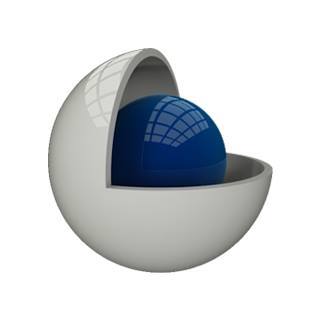 Technology
Management
Global change pressures will 
make things more difficult in future
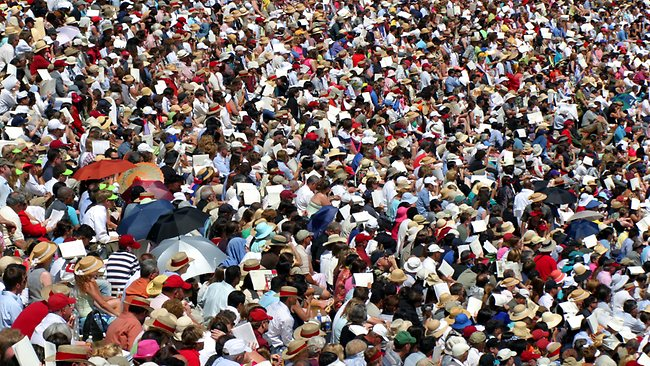 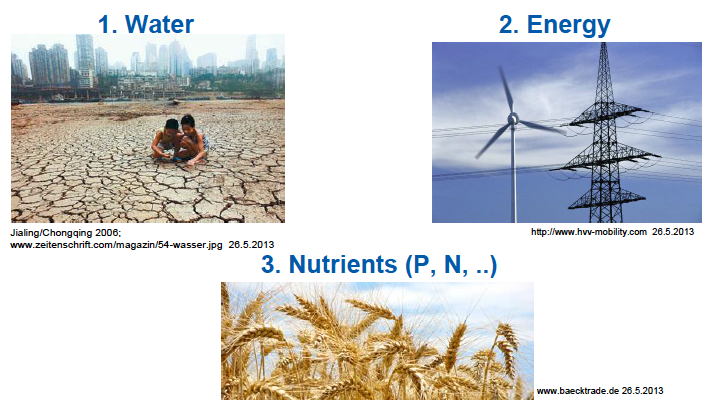 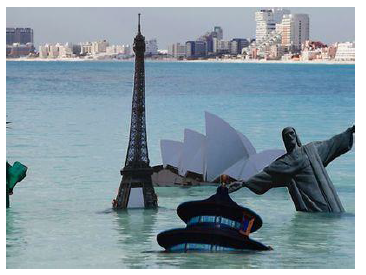 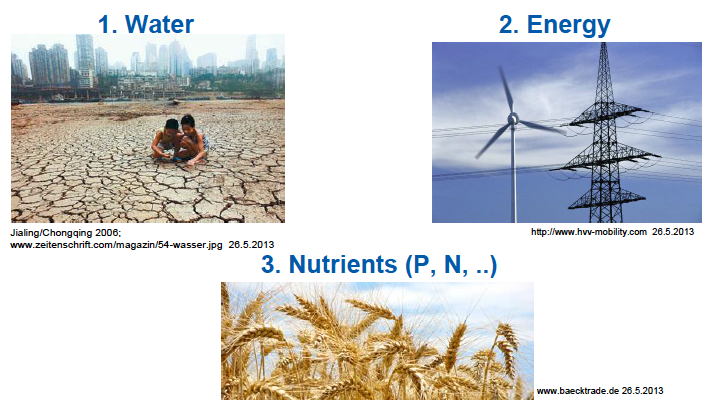 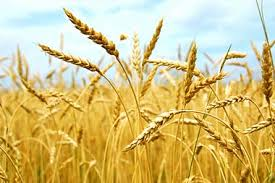 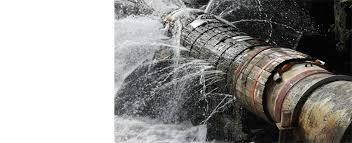 Water Availability vs. Consumption
Sustainable?
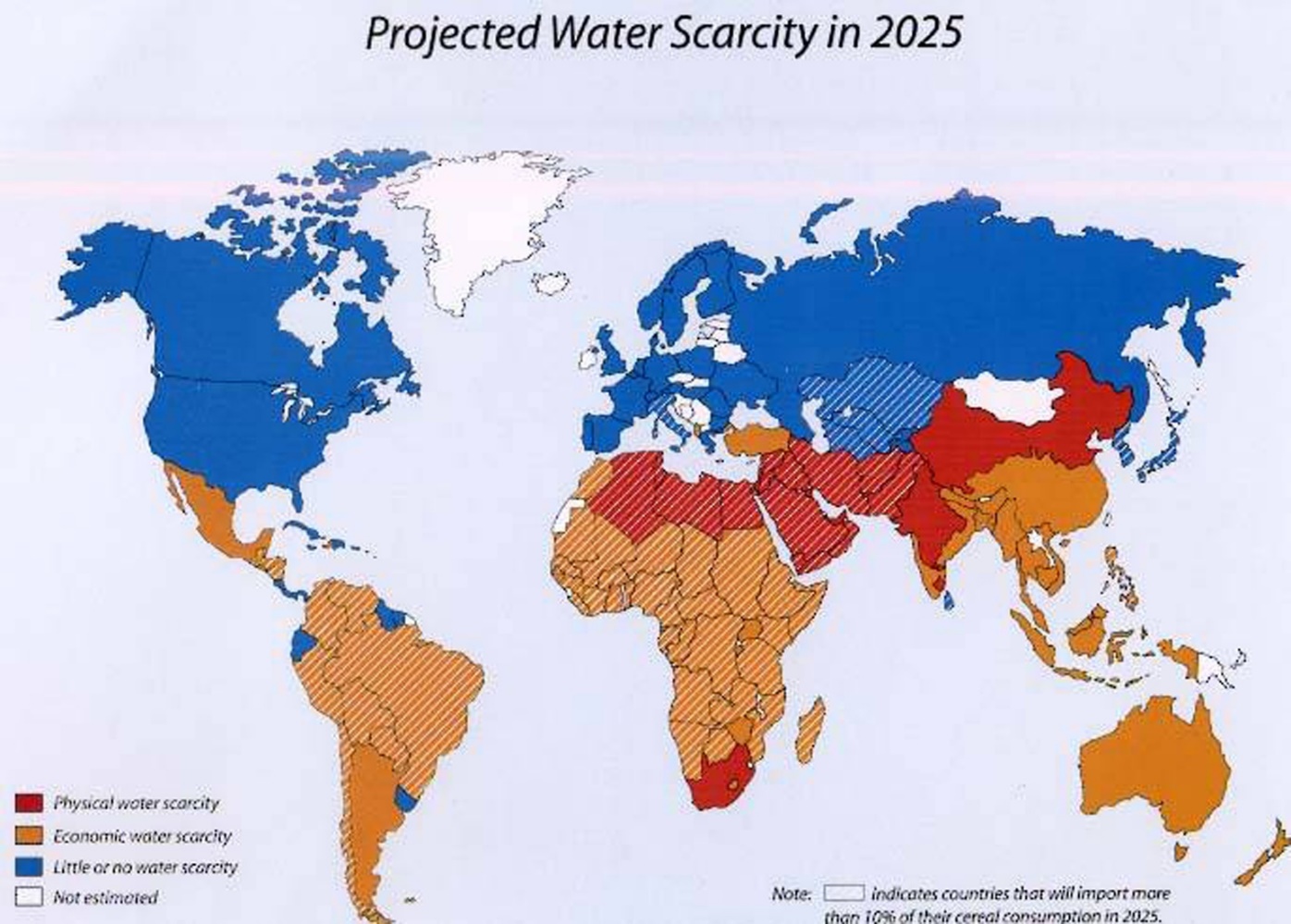 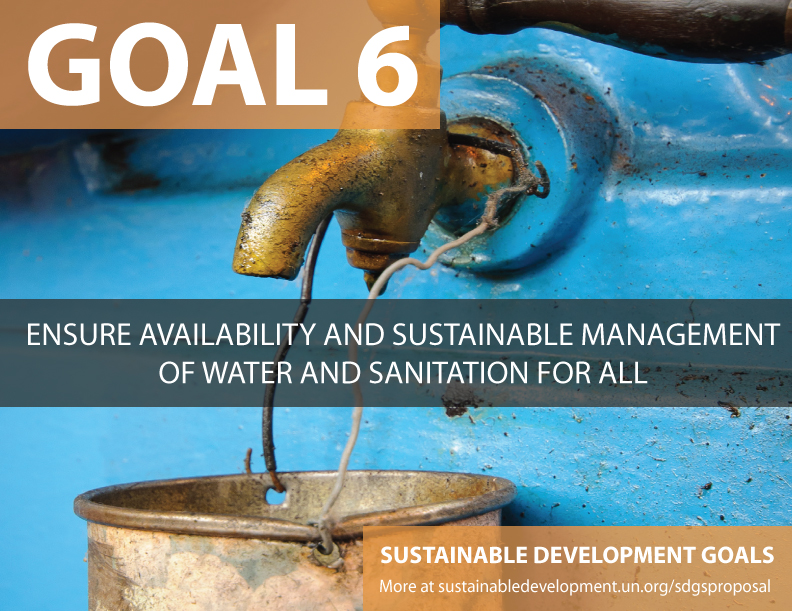 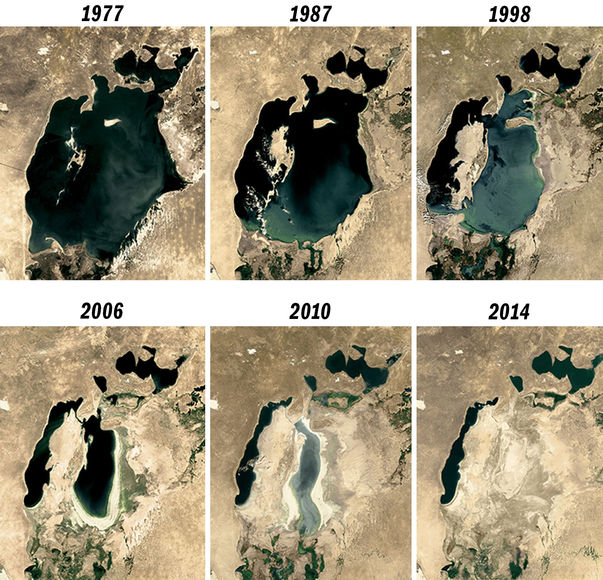 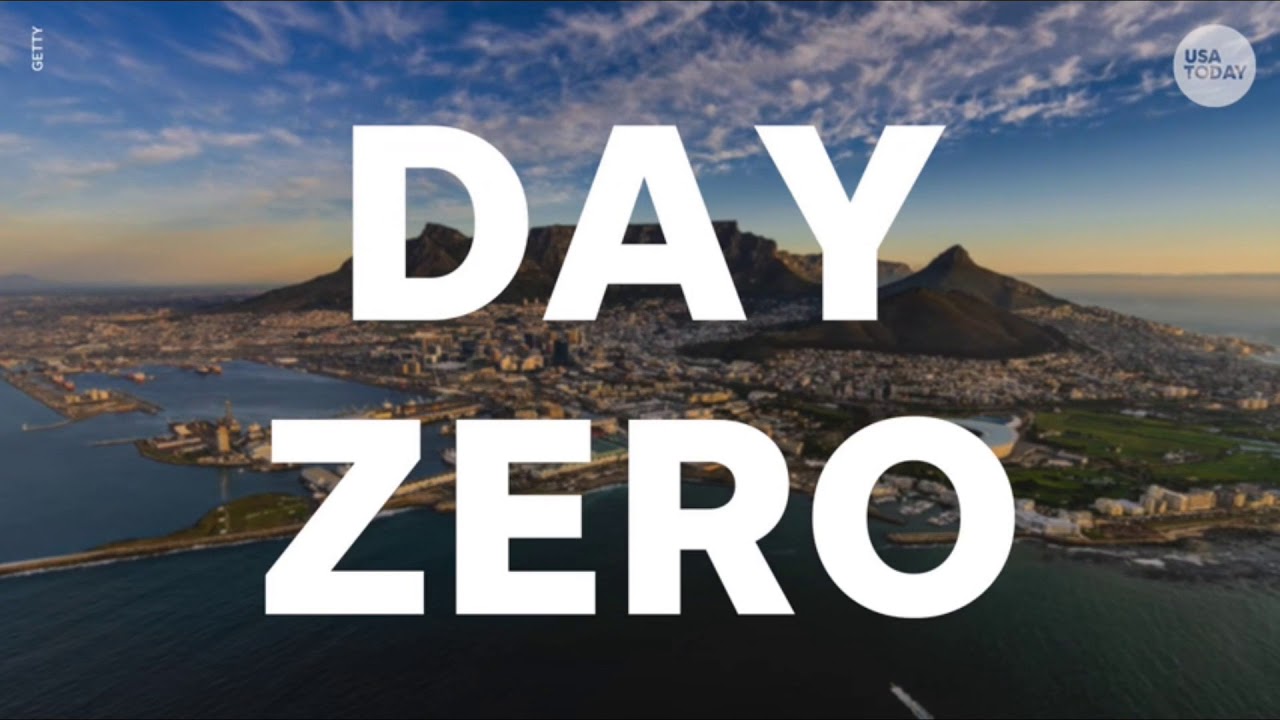 ?
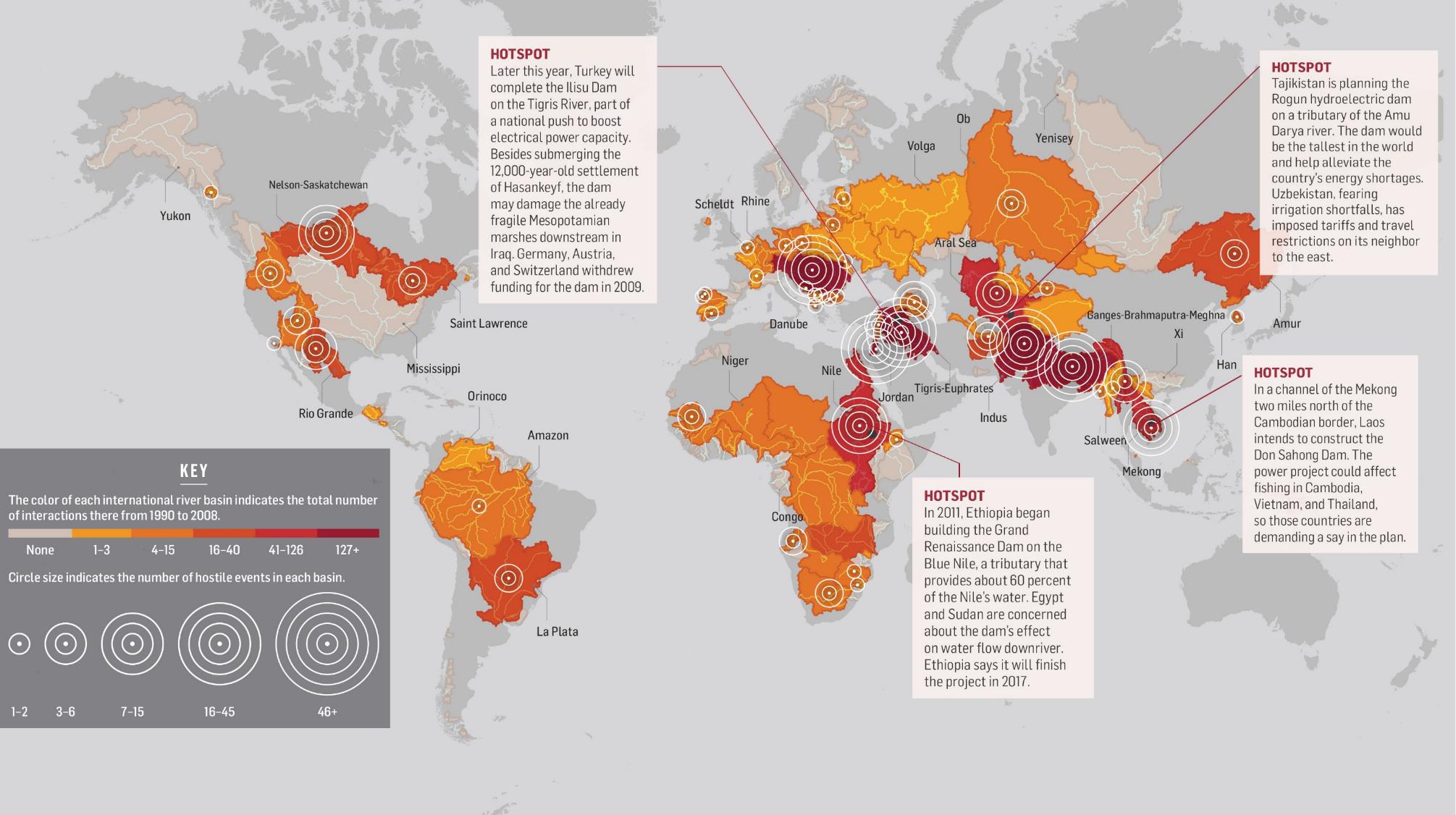 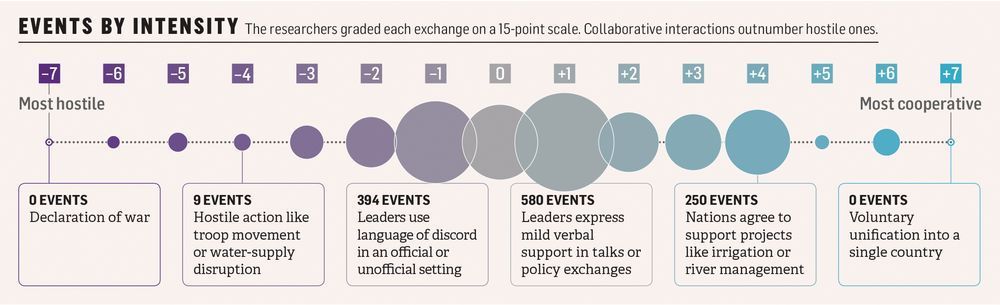 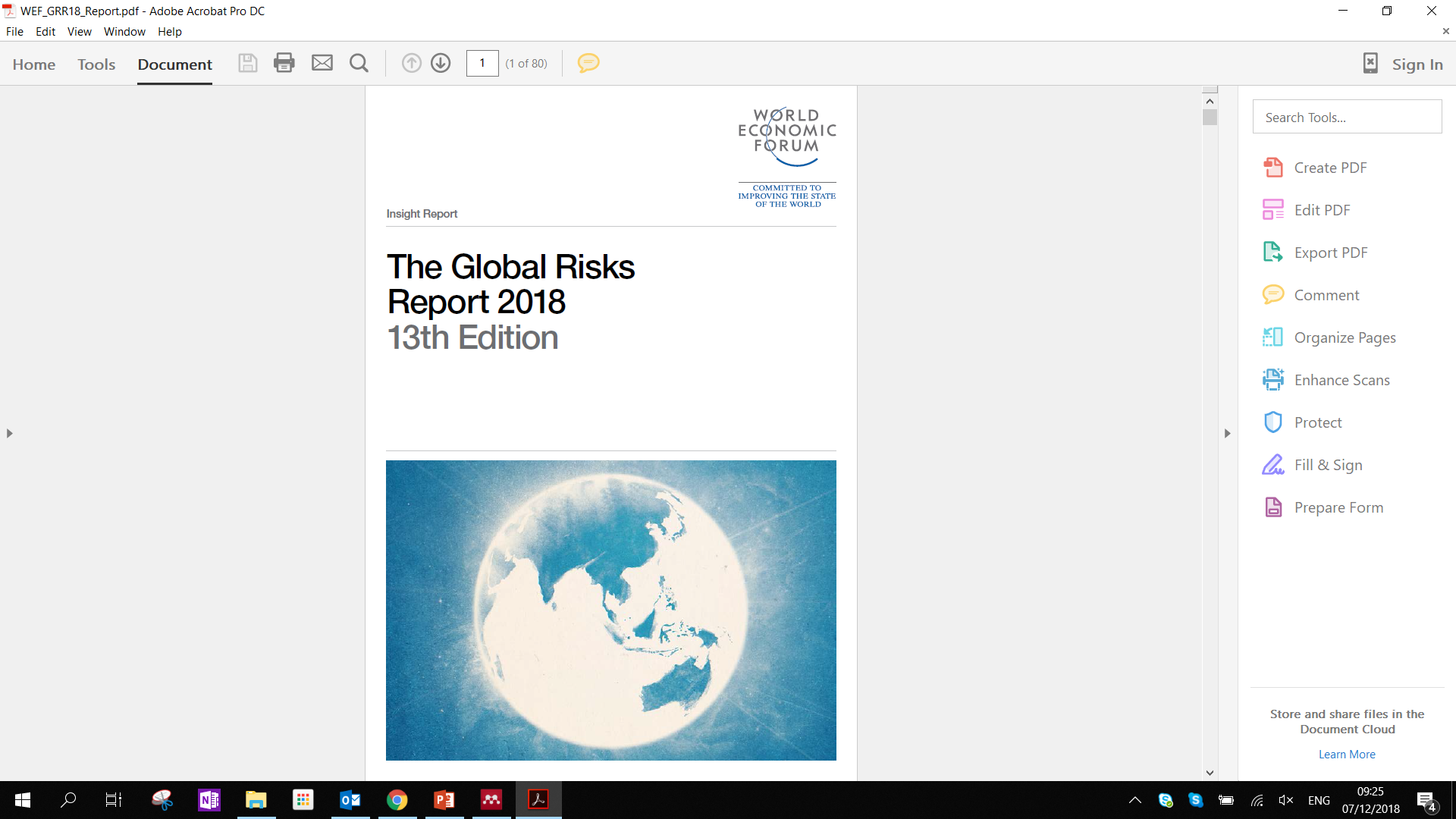 Water & Global Risks
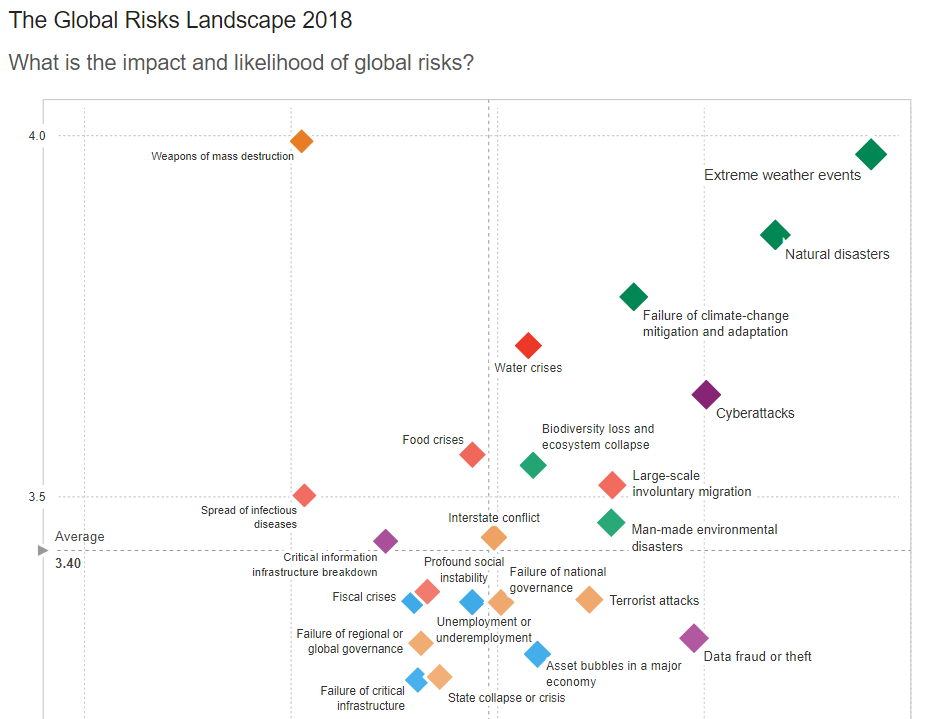 Impact
Likelihood
According to the World Resources Institute
We're Changing the Climate, Making Dry Areas Drier and Precipitation More Variable and Extreme
More People + More Money = More Water Demand
Groundwater Is Being Depleted (54% in India)
Water Is Wasted
Water Infrastructure Is in a Dismal State of Disrepair
Natural Infrastructure Is Being Ignored
The Price Is Wrong
Needs in Europe
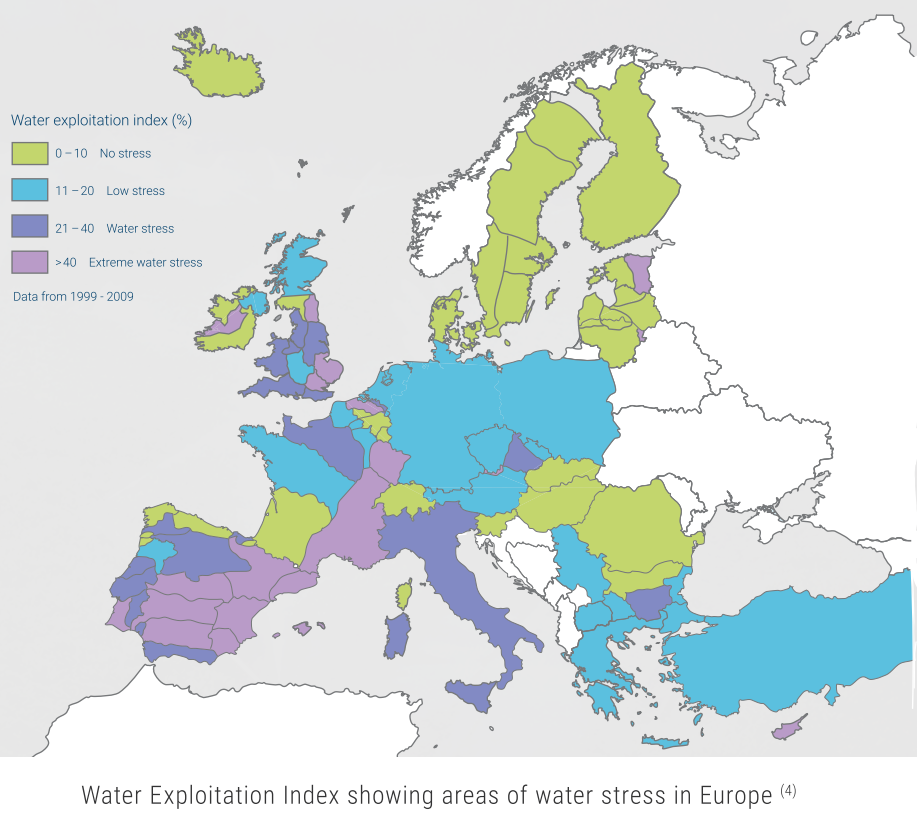 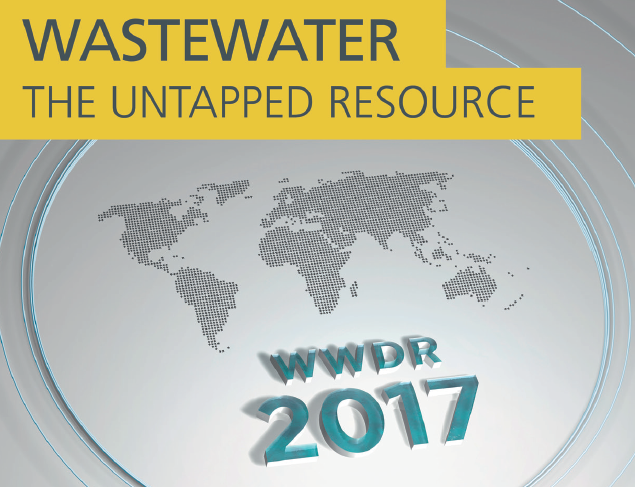 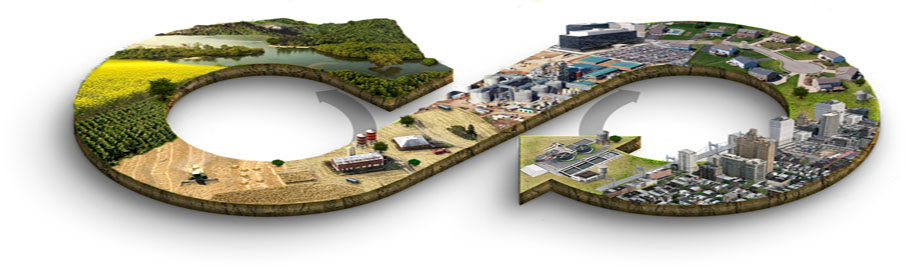 Pierre Henry, DG Environment, Unit "Eco-innovation and Circular Economy"
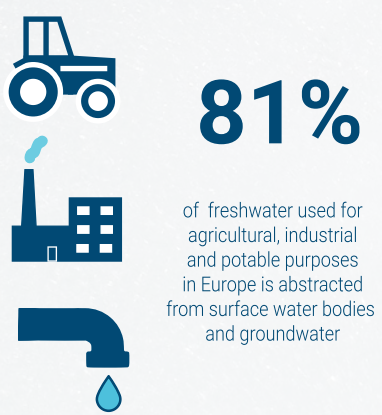 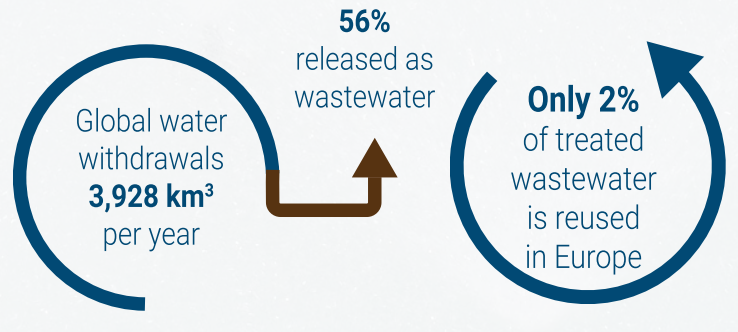 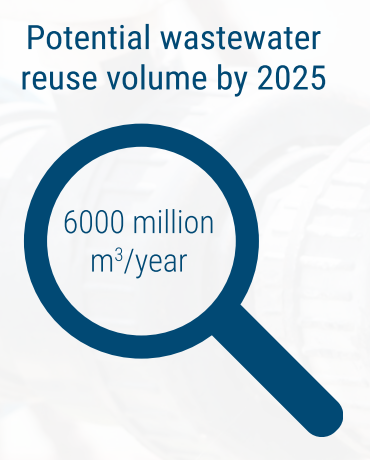 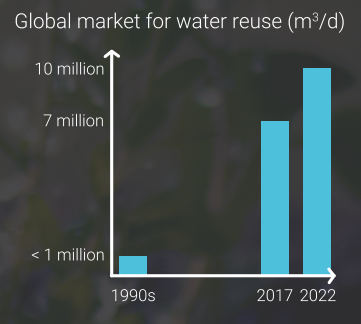 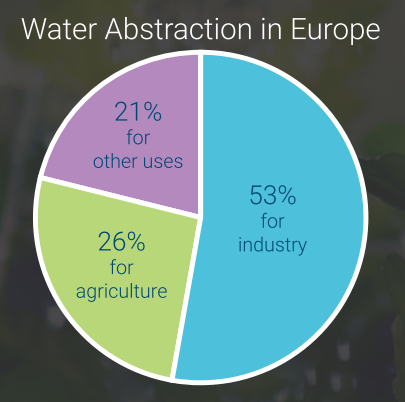 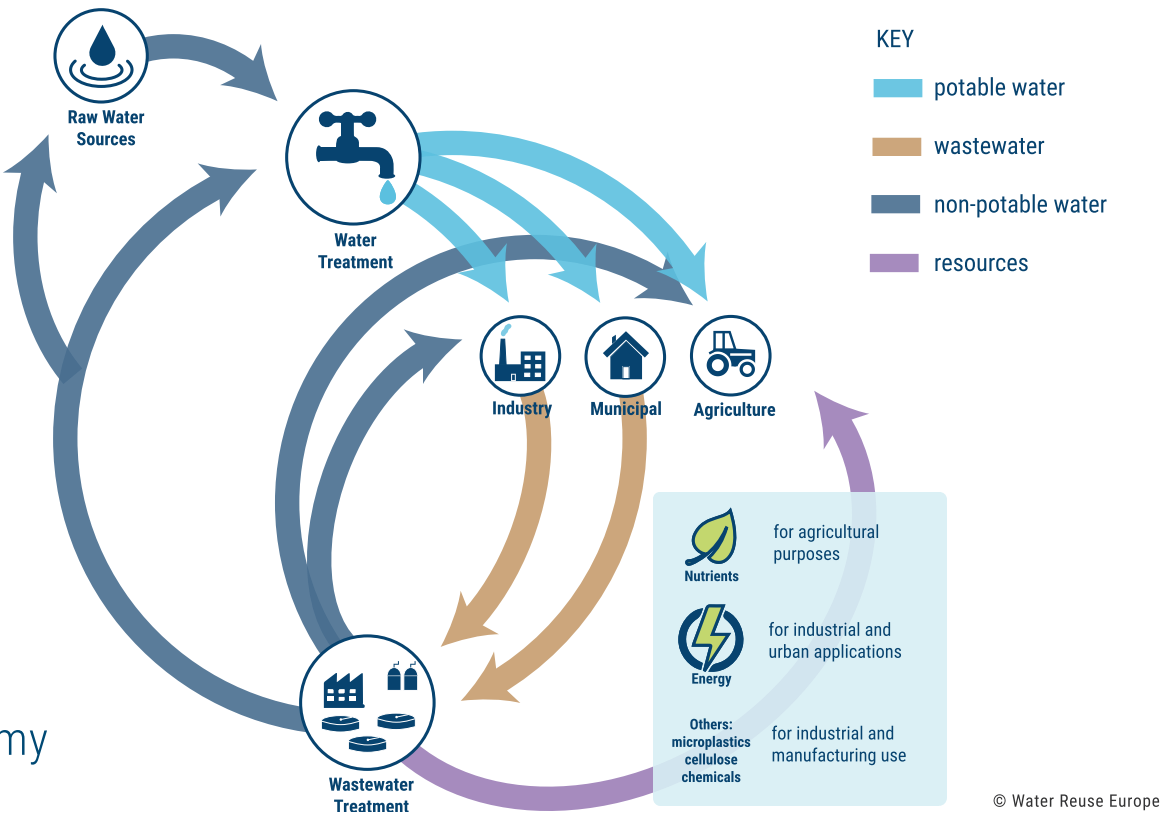 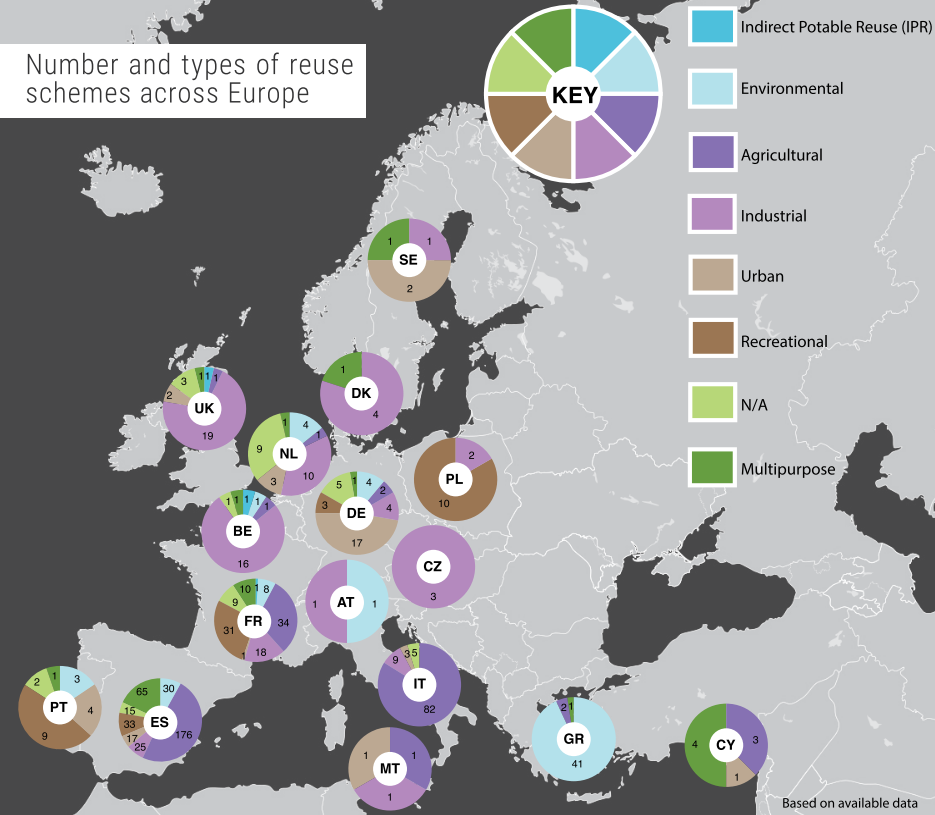 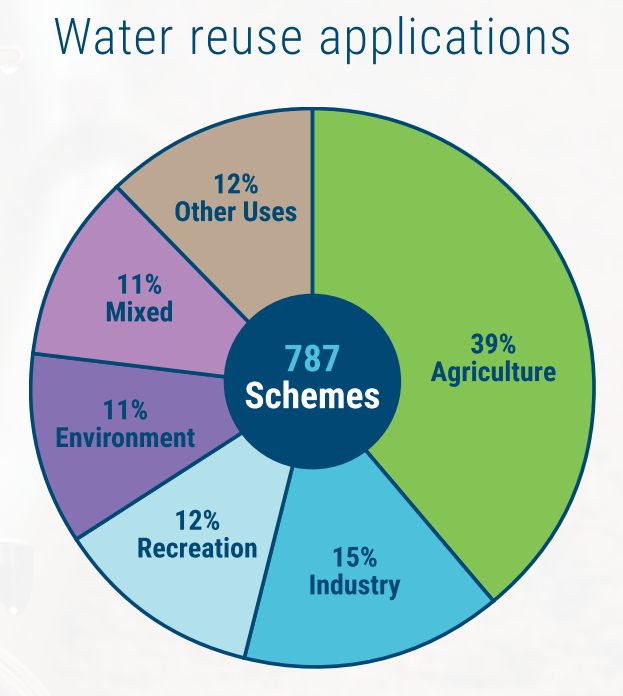 Enabling technologies
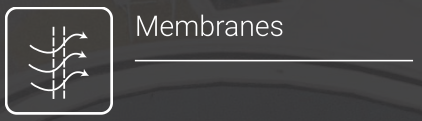 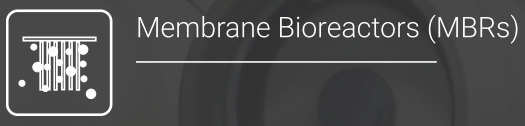 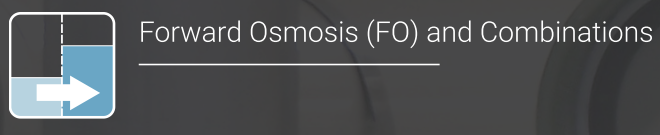 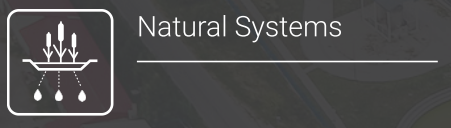 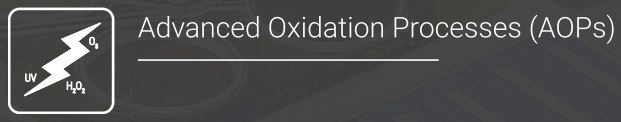 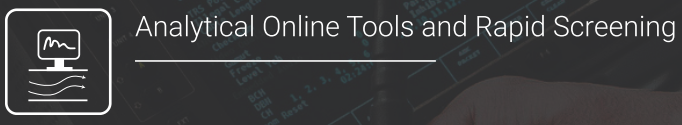 Successful stories
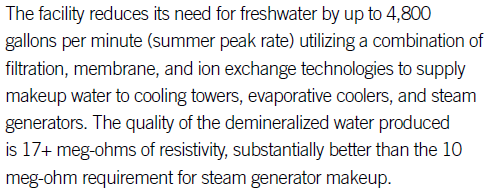 Successful stories
Successful stories
Successful stories
Challenges-Opportunities
Recent EU legislation related to water reuse
Current challenges-opportunities in reuse
Economic models for partial or full cost recovery
Technical challenges in nutrient recovery
Energy efficiency
Case studies to assure that produced water has the appropriate quality
Barriers to more active water reuse in PER
Inadequate water pricing and business models
Insufficient monitoring of freshwater abstraction
Uncertainties for decision-makers
Very stringent water reuse standards in some EU Member States
Reuse not seen as a component of integrated water management approaches
Technical barriers and scientific uncertainties
Barriers for innovation
Fragmentation of the sector
Slow adaption
Lack of holistic vision of water management considering its whole life cycle
Absence of SME development
Social acceptance
Management and business models to develop innovations to commercialization
Most of challenges are not technical,but in the management plane
Water Industry
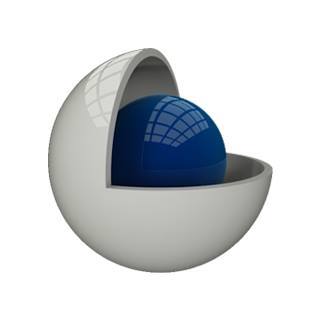 Technology
Management